ファイナンシャルプラン（●●様）
０．はじめに（プラン作成にあたって）
本日の第２回目の面談では、まず、前回の面談でお伺いしたヒアリングの内容を確認していきます。

　また、その後、ヒアリング内容をもとに行った診断結果および分析結果についてご報告し、また、対応策のご提案（概要）も合わせて実施いたします。

【資料目次】

　　１．お客さまのプロフィール、収支・資産等状況のご確認（Ｐ●～Ｐ●）

　　２．診断結果（Ｐ●～Ｐ●）

　　３．対応策のご提案（Ｐ●～Ｐ●）
2
１－１．●●様のプロフィール
●●様の現在のプロフィールです。年齢は今年の年末時点を起点として計算しています。
3
１－２．金融資産（預貯金・債券等）
●●様の金融資産（預貯金・債券等）は以下の通りです。
●●様名義の合計は現在、約●●●●万円です。
4
１－３．金融資産（株式・投資信託等）
●●様の金融資産（株式・投資信託等）は以下の通りです。
●●様名義の合計は現在、約●●●●万円です。
5
１－３．不動産
●●様の所有不動産は以下の通りです。
6
１－４．生命保険・共済
●●様が現在加入している生命保険・共済は以下の通りです。
7
１－５．バランスシートの確認
B/S
現在（20●●年時点）
（単位：万円）
資産

預金　　　　　　　 　　 2,000


国内株式（個別）  　 1,500　　　　 
国内株投信　　　  　 3,000

外国株投信　　　 　　  500  
外国債投信　　　　　 3,000 　


不動産（自宅）     　10,000　　
不動産（ｱﾊﾟｰﾄ）     15,000


終身保険　　　　　　　　900

確定拠出年金　　　　　200
負債　　　　　　　　 　　　　　0
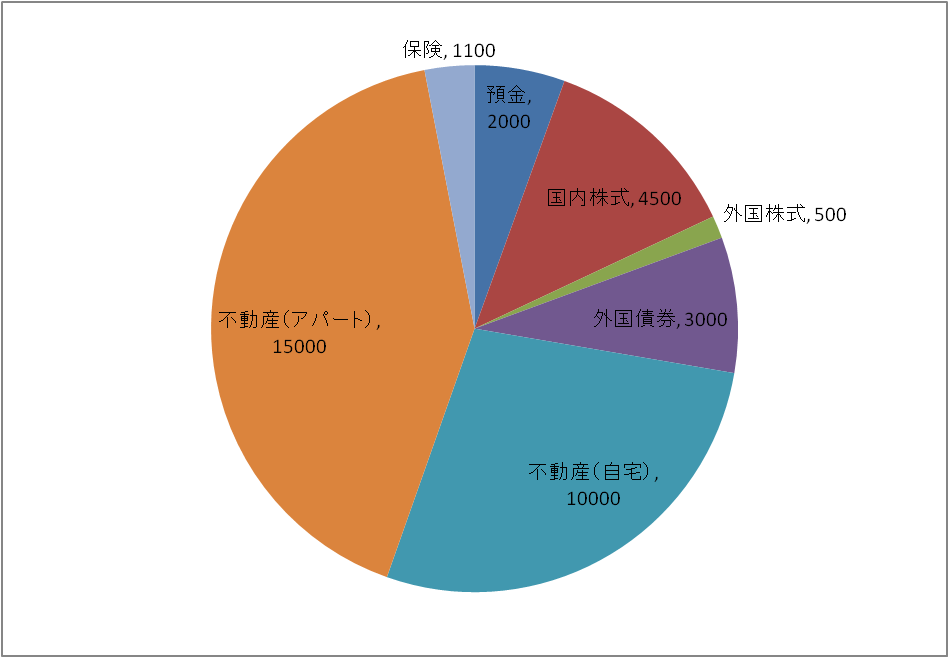 純資産　　　　　　 　　36,100
36,100
総資産　　　 　　　　36,100
8
１－６．プランニングにあたってのご希望・キャッシュフロー表作成の前提
◆プランニングにあたってのご希望

●●様に前回いただきましたご希望の確認です。

　・
　・
　・

◆キャッシュフロー作成にあたって（キャッシュフロー表は別紙）

今回のキャッシュフロー表作成にあたりまして
以下の想定で作成しております。

　・物価上昇率：●％
　・預金金利：●％
9
２．診断結果（その他）
①＿＿＿＿＿＿＿＿＿＿＿＿＿


②＿＿＿＿＿＿＿＿＿＿＿＿＿


③＿＿＿＿＿＿＿＿＿＿＿＿＿


④＿＿＿＿＿＿＿＿＿＿＿＿＿


⑤＿＿＿＿＿＿＿＿＿＿＿＿＿
10
３．対応策
①＿＿＿＿＿＿＿＿＿＿＿＿＿


②＿＿＿＿＿＿＿＿＿＿＿＿＿


③＿＿＿＿＿＿＿＿＿＿＿＿＿


④＿＿＿＿＿＿＿＿＿＿＿＿＿


⑤＿＿＿＿＿＿＿＿＿＿＿＿＿
11